ՀՀ-ում e–կառավարումը Օրհուսի կոնվենցիայի լույսի ներքո 


Երևան , 2019թ.
OՐԵՆՍԴՐԱԿԱՆ/ԻՆՍՏԻՏՈՒՑԻՈՆԱԼ ԵՐԱՇԽԻՔՆԵՐ

ՏԵԽՆՈԼՈԳԻԱԿԱՆ ԵՐԱՇԽԻՔՆԵՐ


2015թ. ՀՀ Սահմանադրություն, հոդվ. 42, 51, 53  
	
	ՀՀ Սահմանադրություն, հոդվ. 51

2015թ. ՀՀ Սահմանադրության 51-րդ հոդվածով ամրագրվում է տեղեկություններ ստանալու իրավունքը, մասնավորապես, որ յուրաքանչյուր ոք ունի պետական և տեղական ինքնակառավարման մարմինների ու պաշտոնատար անձանց գործունեության մասին տեղեկություններ ստանալու և փաստաթղթերին ծանոթանալու իրավունք:
 Տեղեկություններ ստանալու իրավունքը կարող է սահմանափակվել միայն օրենքով` հանրային շահերի կամ այլոց հիմնական իրավունքների և ազատությունների պաշտպանության նպատակով:
Տեղեկություններ ստանալու կարգը, ինչպես նաև տեղեկությունները թաքցնելու կամ դրանց տրամադրումն անհիմն մերժելու համար պաշտոնատար անձանց պատասխանատվության հիմքերը սահմանվում են օրենքով:
ՀՀ Սահմանադրություն, հոդվ. 53

	Հանրագիր ներկայացնելու իրավունքը

Յուրաքանչյուր ոք ունի անհատապես կամ այլոց հետ մեկտեղ պետական և տեղական ինքնակառավարման մարմիններին ու պաշտոնատար անձանց հանրագիր ներկայացնելու և ողջամիտ ժամկետում պատշաճ պատասխան ստանալու իրավունք: Մանրամասները սահմանվում են օրենքով:
«Տեղեկատվության ազատության» մասին ՀՀ օրենք

«Տեղեկատվության ազատության» մասին ՀՀ օրենքով ամրագրվում է տեղեկությունների մատչելիության և հրապարակայնության ապահովման երաշխիքները։ Մասնավորապես,  որ տեղեկատվություն տնօրինողն անհապաղ հրապարակում կամ այլ մատչելի ձևով հանրությանը տեղեկացնում է իր տնօրինության տակ գտնվող այն տեղեկությունը, որի հրապարակումը կարող է կանխել պետական և հասարակական անվտանգությունը, հասարակական կարգին, հանրության առողջությանն ու բարքերին, այլոց իրավունքներին և ազատություններին, շրջակա միջավայրին, անձանց սեփականությանն սպառնացող վտանգը։  


Եթե Հայաստանի Հանրապետության Սահմանադրությամբ և (կամ) օրենքով այլ բան նախատեսված չէ, ապա տեղեկատվություն տնօրինողը տարին առնվազն մեկ անգամ հրապարակում է իր գործունեությանն առնչվող հետևյալ տեղեկությունները և դրանցում կատարված փոփոխությունները.  շրջակա միջավայրի վրա ներգործությունը։
Օրենքով ամրագրված են նաև տեղեկության տրամադրման մերժման հիմքերը, ինչպես նաև այն, որ տեղեկության տրամադրումը չի կարող մերժվել, եթե դա ներկայացնում է Հայաստանի Հանրապետության տնտեսության ընդհանուր վիճակը, ինչպես նաև բնության և շրջակա միջավայրի պաշտպանության, առողջապահության, կրթության, գյուղատնտեսության, առևտրի, մշակույթի բնագավառում տիրող իրական վիճակը.


Օրենքում, հարցման պատասխանների 2 ձևերի առումով, սահմանվում է, որ բանավոր հարցման պատասխանը տրվում է, եթե՝ պահանջվող տեղեկության տրամադրումը կարող է կանխել պետական, հասարակական անվտանգությանը, հասարակական կարգին, հանրության առողջությանն ու բարքերին, այլոց իրավունքներին և ազատություններին, շրջակա միջավայրին, անձանց սեփականությանն սպառնացող վտանգը.
«Շրջակա միջավայրի վրա ազդեցության գնահատման և փորձաքննության մասին» Հայաստանի Հանրապետության օրենքում փոփոխություն կատարելու մասին» նախագիծ 

2018 թվականի ապրիլի 11-ին ընդունված «Հայաստանի Հանրապետության՝ մի կողմից, և Եվրոպական միության և ատոմային էներգիայի եվրոպական համայնքի ու դրանց անդամ պետությունների՝ մյուս կողմից, միջև Համապարփակ և ընդլայնված գործընկերության» համաձայնագիրը վավերացնելու մասին» ՀՕ-313-Ն օրենքի 3-րդ հավելվածի և Կառավարության 2019 թվականի մայիսի 16-ի N 650-Լ որոշման 1-ին հավելվածի 96-րդ կետի պահանջներից բխում է վերոհիշյալ օրենքի նախագծի մշակումը։
«Շրջակա միջավայրի վրա ազդեցության գնահատման և փորձաքննության մասին» Հայաստանի Հանրապետության օրենքում փոփոխություն կատարելու մասին» օրենքի նախագծով «Շրջակա միջավայրի վրա ազդեցության գնահատման և փորձաքննության մասին» օրենքը շարադրվել է նոր խմբագրությամբ, որի շրջանակներում պարզեցվել են շրջակա միջավայրի ու մարդու առողջության վրա հնարավոր ազդեցություն ունեցող հիմնադրութային փաստաթղթի մշակման և նախատեսվող գործունեություն իրականացման նպատակով փորձաքննական եզրակացության տրամադրման հետ կապված գործընթացները.

Հստակեցվել ու ընդլայնվել է եզրութային ապարատը.

13-րդ հոդվածով նախատեսվող գործունեության տեսակները՝ ըստ շրջակա միջավայրի վրա նվազող ազդեցության աստիճանի ու ըստ բնագավառների դասակարգվում են երկու՝ Ա և Բ կատեգորիաների, գործող օրենքում դրանք երեքն են՝ Ա, Բ, Գ կատեգորիաներ։ Գործող  «Շրջակա միջավայրի վրա ազդեցության գնահատման և փորձաքննության մասին» օրենքի 14-րդ հոդվածով սահմանված  Բ կատեգորիայի որոշ բնագավառների գործունեության տեսակներ միացել են  Ա կատիգորիայի նախատեսվող գործունեության տեսակներին և  փոփոխվել են դրանց սահմանչափերը, իսկ որոշներն էլ միացել են գործող օրենքի 14-րդ հոդվածով սահմանված  Գ կատեգորիայի գործունեության տեսակներին, այստեղ նույնպես վերանայվել են սահմանաչափերը։
Վերոնշյալ փոփոխության իրականացումը պայմանավորված է այն հանգամանքով, որ գործող կարգավորումներով Ա և Բ կատեգորիաների նախատեսվող գործունեությունների փորձաքննության ներկայացման համար նախատեսված ընթացակարգերը գրեթե նույնն են, միայն սահմանված բազային տուրքի չափն է տարբեր։

Նախագծով գործող կարգավորումներից հանվել են շրջակա միջավայրի վրա ազդեցության փորձաքննության նախնական փուլը, ինչպես նաև նախնական փուլի հետ  կապված նախնական գնահատման հայտի ուսումնասիրության, տեխնիկական առաջադրանք կազմելու և ձեռնարկողին տրամադրելու պահանջները։
Օրհուսի կոնվենցիա
Էկոլոգիական տեղեկատվություն հասկացությունը օգտագործվում է ինչպես կոնվենցիայի նախաբանում, այնպես էլ երկրորդ հոդվածում: Իհարկե, սպառիչ ցանկ չի տրվում այն ամենի, ինչ կարող է ներառվել էկոլոգիական տեղեկատվության մեջ: Այնուամենայնիվ, այն նվազագույն պահանջ է և կողմերը կարող են ավելի լայն սահմանում օգտագործել:
Որոշ պետություններում տարանջատում չի դրվում էկոլոգիական տեղեկատվության և տեղեկատվության մյուս ձևերի մեջ: Կարևորը այն է, որ այն հասանելի լինի լայն հասարակությանը:
Որոշ երկրներում գործում են հատուկ օրենքներ էկոլոգիական տեղեկատվության մասին: Նման դեպքերում, անհրաժեշտ է ուշադրություն դարձնել այդ օրենքների համատեղելիությանը/համադրելիությանը:
Օրհուսի կոնվենցիա
Էկոլոգիական տեղեկատվությունը, Կոնվենցիայի համաձայն, դուրս է շրջակա միջավայրի տարրերի շրջանակից և ներառում է տեղեկություն մարդածին ու ոչ մարդածին գործոնների մասին, ինչպես նաև այն միջոցների, որոնք գործում են կամ կարող են ազդեցություն գործել շրջակա միջավայրի տարրերի վրա: Սահմանումը ներառում է նաև տնտեսական վերլուծություններ և թույլտվություններ, որոնք վերաբերում են շրջակա միջավայրի վերաբերյալ հարցերի ընդունմանը:
Էկոլոգիական տեղեկատվության հանրային մատչելիության վերաբերյալ Եվրոպական խորհրդարանի և խորհրդի հրահանգ/28.01.2003  90/313 (CEPA – 91.1-91.5, 92.2, )
- 1998թ. Եվրոպական համայնքը ստորագրեց Օրհուսի կոնվենցիան: Եվրոպական համայնքների օրենսդրությունը պետք է համապատասխանի Օրհուսի կոնվենցիային

- Տրվում են ժամկետներ, որ էկոլոգիական տեղեկատվությունը պետք է տրվի ողջամիտ ժամկետում և կամ այն ժամկետում, որը հստակեցվել է դիմումատուի կողմից

- Սահմանված են պետական իրավասու մարմինների գործառույթները էկոլոգիական տեղեկատվության տրամադրման ու տարածման գործընթացում

- Սահմանվում է էկոլոգիական տեղեկատվության սիստեմատիկ տարածումը 

- Տրվում է էկոլոգիական տեղեկատվության որակ հասկացությունը



















Чат (134)









Загружены новые публикации.
Ինստիտուցիոնալ լրացուցիչ գործիքներ

- ՀՀ ԱԺ տարածքային կառավարման, տեղական ինքնակառավարման, գյուղատնտեսության և բնապահպանական հարցերի մշտական հանձնաժողովում մեկնարկել են «Էկոլոգիական տեղեկատվության մասին» ՀՀ օրենքի նախագծերի մշակման աշխատանքները, որում նեգրավված են նաև Շրջակա միջավայրի նախարարության համապատասխան ներկայացուցիչները։

- Օրինագծի մշակման հայեցակարգը պետք է համապատասխանի Օրհուսի կոնվենցիայի պահանջներին, մասնավորապես, «էկոլոգիական տեղեկատվություն» եզրույթի ամրագրումը կոնվենցիոն պահանջներին համապատասխան, տեղեկատվության արդյունավետ մատչելիության ապահովումը, տեխնիկական միջոցների օգտագործման խրախուսումն որպես տեղեկության մատչելիության ապահովման միջոց, ընդ որում, անվճար հիմունքներով, ինչպես նաև տեղեկության տեղադրումը համացանցում՝ վերջինիս արագ տարածման նպատակով և այլն։
www.e-gov.am
ՀՀ կառավարության աշխատակազմը գործարկել է www.e-gov.am կայքը, որտեղ այլոց շարքում առկա է տեղեկատվություն ՀՀ կառավարության, ՀՀ վարչապետի որոշումների վերաբերյալ: Կայքում նախօրոք տեղադրվում են նաև  ՀՀ կառավարության նիստերի օրակարգերը, դրանցում ընդգրկված որոշումների նախագծերի ամբողջական փաթեթները:
www.mnp.am
ՀՀ շրջակա միջավայրի նախարարության պաշտոնական կայք էջի <<Օրենսդրություն>> բաժնում տեղադրվում են ՀՀ շրջակա միջավայրի կողմից մշակված իրավական ակտերի նախագծերը, այս բաժնում են տեղակայված նախագահի հրամանագրերը, ԱԺ որոշումները, ՀՀ վարչապետի որոշումները, վարչապետի որոշումները, կառավարության որոշումները և գերատեսչական ակտեր
Էլ. կառավարում բաժնում տեղադրված է ՍԹԱ նախագծերը: Սահմանային թույլատրելի արտանետումների նախագծերը ուղարկվում են iac@mnp.am հասցեին
Բնապահպանական տեղեկատվության պաշտոնական այլ աղբյուրներ
2016 թվականից գործում է ՀՀ բնապահպնաության նախարարության աշխատակազմի ջրային ռեսուսրների կառավարման գործակալության կայքը, որտեղ համապարփակ տեղեկատվություն է տեղադրվում ջրային ռեսուսրների վերաբերյալ (www.wrma.am )

Արդեն իսկ հինգ տարի է Խոսրովի անտառ պետական արգելոցում ստեղծվել են էլեկտրոնային էջեր, որի նպատակն է հանրության տեղեկատվության մատչելիության ապահովումը:  Վերջինիս հասցեն է՝ http://khosrovreserve.am//, ինչպես նաև ֆեյսբուքյան էջը՝ https://web.facebook.com/khosrovforestreserve//
ՀՀ Ազգային վիճակագրական ծառայության վեբ-կայքում /www.armstat.am/, տեղադրված է հանրապետության էկոլոգիական վիճակի վերաբերյալ  ամբողջական և բոլորի համար մատչելի վիճակագրական տեղեկատվությունը («Շրջակա միջավայրը և բնական պաշարները Հայաստանի Հանրապետությունում» տարեկան վիճակագրական ժողովածու): Այն pdf  ֆորմատի հետ զուգահեռ մատչելի է  Word և Excel  ֆորմատներով` բարձրացնելու սպառողների համար մատչելիությունը և օգտավետությունը:

Հիմնական ձեռքբերումներից է Տեղեկատվական Տեխնոլոգիաներին Տարածաշրջանային Աշխատանքային խմբի կազմում ՄԱԿ-ի Եվրոպական Հանձնաժողովի "Միասնական բնապահպանական տեղեկատվության համակարգ-Հարևանության և Համագործակցության եվրոպական գործիք (ENPI-SEIS) ծրագրի" շրջանակներում SEIS_Sevan պորտալի ստեղծումը:
Շրջակա միջավայրի առողջության վրա ազդեցության հարցերի վերաբերյալ հասարակության իրազեկության մակարդակի բարձրացման նպատակով մշտապես տեղադրվում են նյութեր ՀՀ առողջապահության նախարարության պաշտոնական կայքում (www.moh.am) և սոցիալական ցանցերում (2014 թվականից սկսած՝ թվով 92 նյութ` կապարի, նիկելով, սնդիկով, կադմիուով, մանգանով, դիօքսիններով, մկնդեղով, բենզոլով շրջակա միջավայրի աղտոտման, կախված մասնիկներով մթնոլորտային օդի աղտոտման ազդեցությունը շրջակա միջավայրի վրա, աղմուկի բացասական ազդեցությունը շրջակա միջավայրի վրա և այլն):
www.e-draft.am
2016 թվականի սեպտեմբերի 2-ի <<Հայաստանի Հանրապետության կառավարության 2010 թվականի մարտի 25-Ի N 296-Ն որոշման մեջ լրացումներ և փոփոխություններ կատարելու մասին>> N 1134-Ն որոշմամբ գործարկվել է Հայաստանի Հանրապետության արդարադատության նախարարության կողմից վարվող իրավական ակտերի նախագծերի հրապարակման միասնական կայքը (www.e-draft.am), որտեղ բոլոր պետական մարմինները պարտավոր են տեղադրել իրենց կողմից մշակված նորմատիվ իրավական ակտերի նախագծերը:
www.e-request.am
ՀՀ կառավարության 2018 թվականի ապրիլի 26-ի 524-Ն որոշմամբ ներդրվել է ՀՀ արդարադատության նախարարության կողմից վարվող հարցումների միասնական www.e-request.am հարթակը: www.e-request.am կայքը՝ էլեկտրոնային հարցումների միասնական հարթակի գործիքներից է։ 
www.e-request.am  հարթակի նպատակն է քաղաքացիներին ընձեռել հնարավորություն  էլեկտրոնային եղանակով ներկայացնել հարցում, դիմում կամ բողոք տեղեկատվություն տնօրինող պետական մարմիններին և էլեկտրոնային եղանակով ստանալ պատասխան: Որոշման հիման վրա արդեն արդիականացվում են բոլոր պետական մարմինների էլեկտրոնային կայքերը՝ նախատեսելով միասնական պատուհան էլեկտրոնային եղանակով հարցումներ ներկայացնելու համար: Նշված միասնական պատուհանի միջոցով քաղաքացիները մուտք կգործեն էլեկտրոնային հարցումների միասնական www.e-request.am հարթակ, որի միջոցով կուղարկեն համապատասխան հարցումներ, ինչպես նաև հնարավորություն կստանան գնահատել համապատասխան պետական մարմինի կողից մատուցվող ծառայությունների որակն ու ժամկետները:
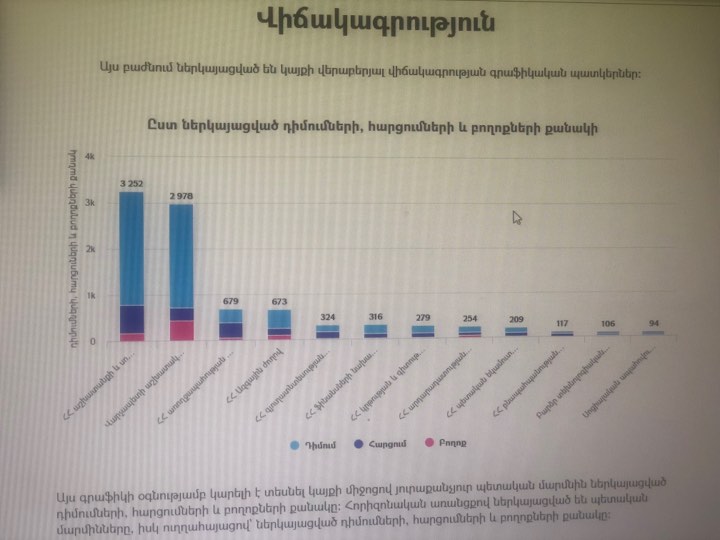